Junior and Senior Infants COOLDERRY CENTRAL SCHOOL
Our 
CRAFTED JOURNEY....
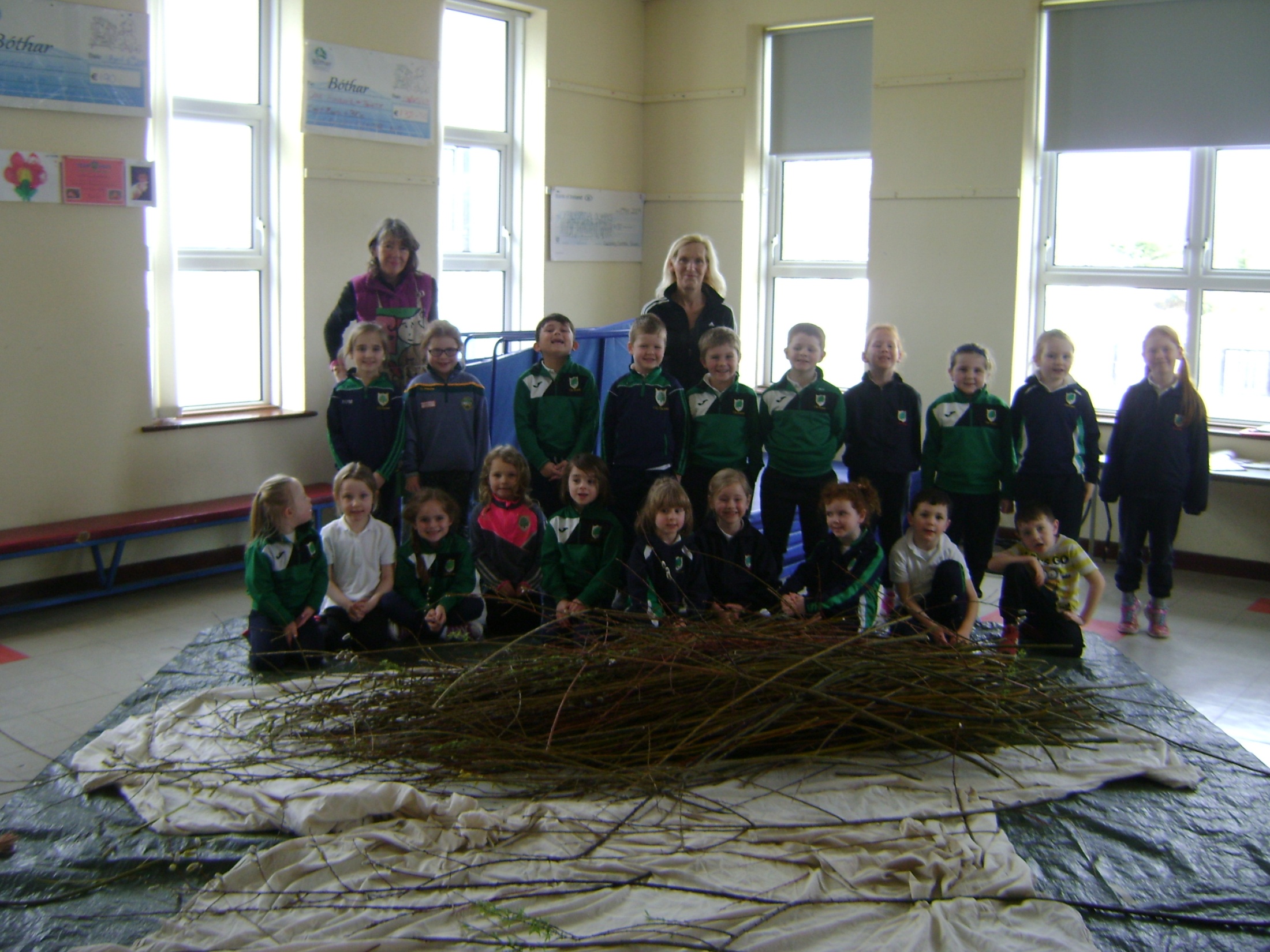 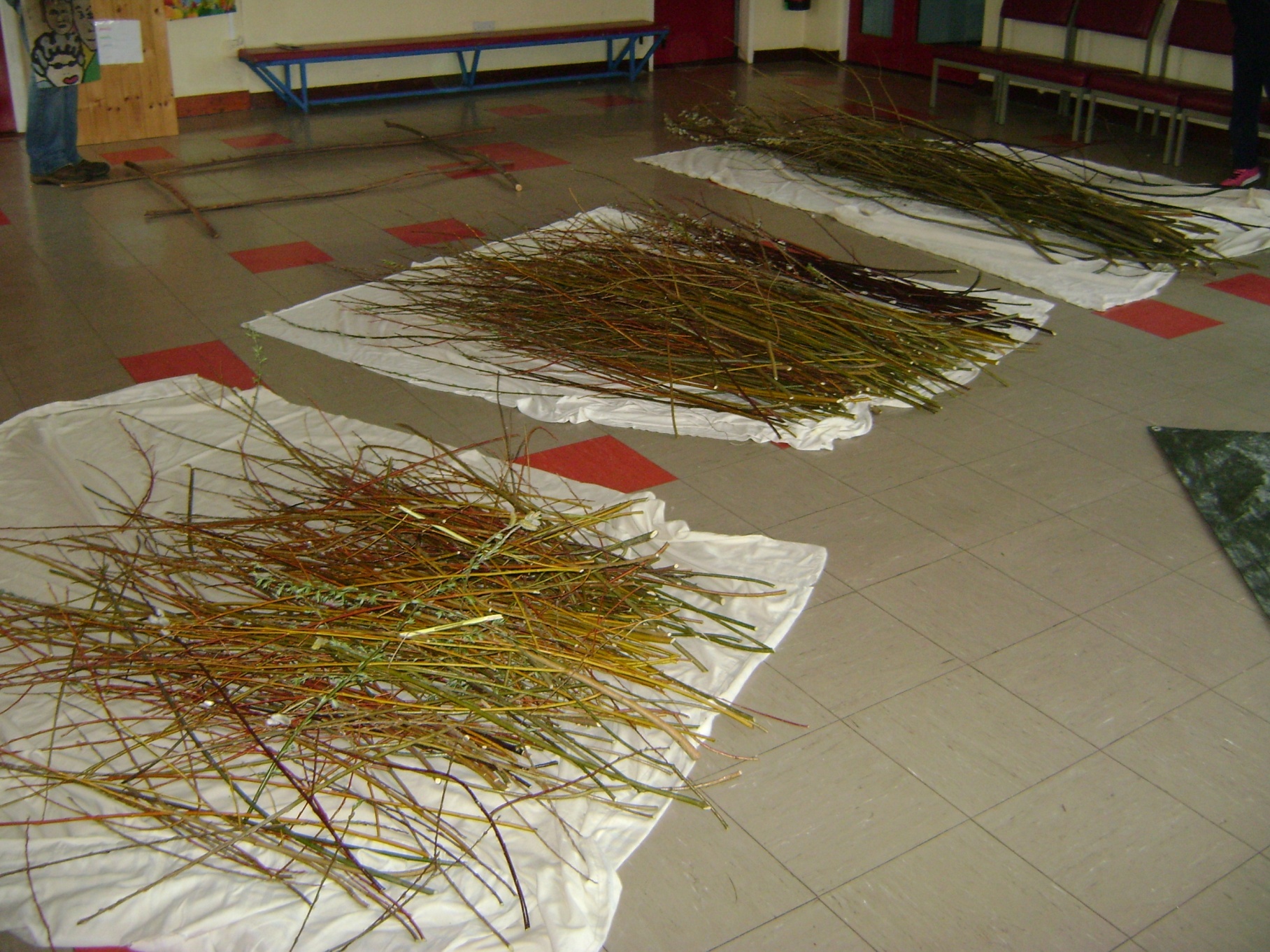 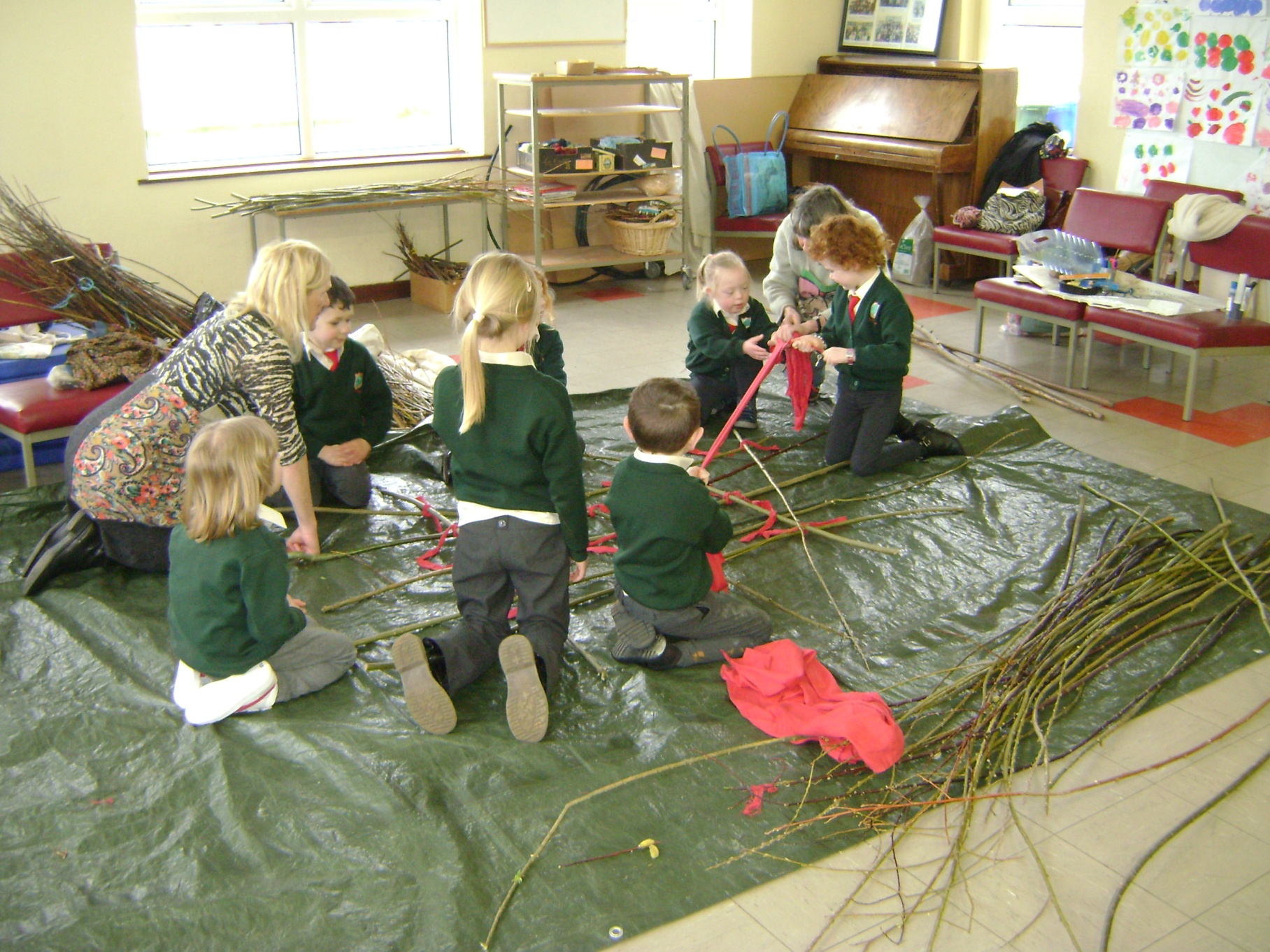 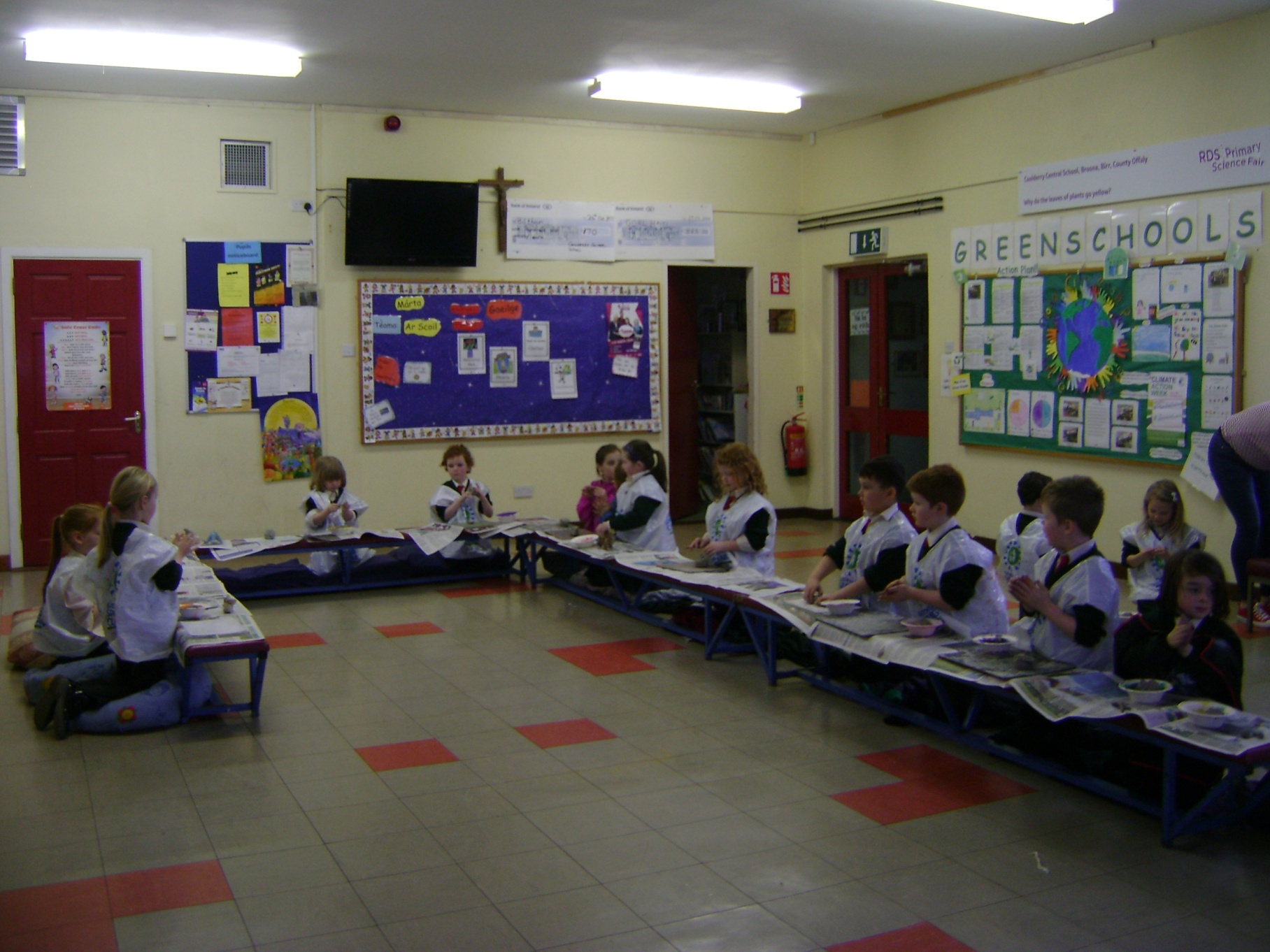 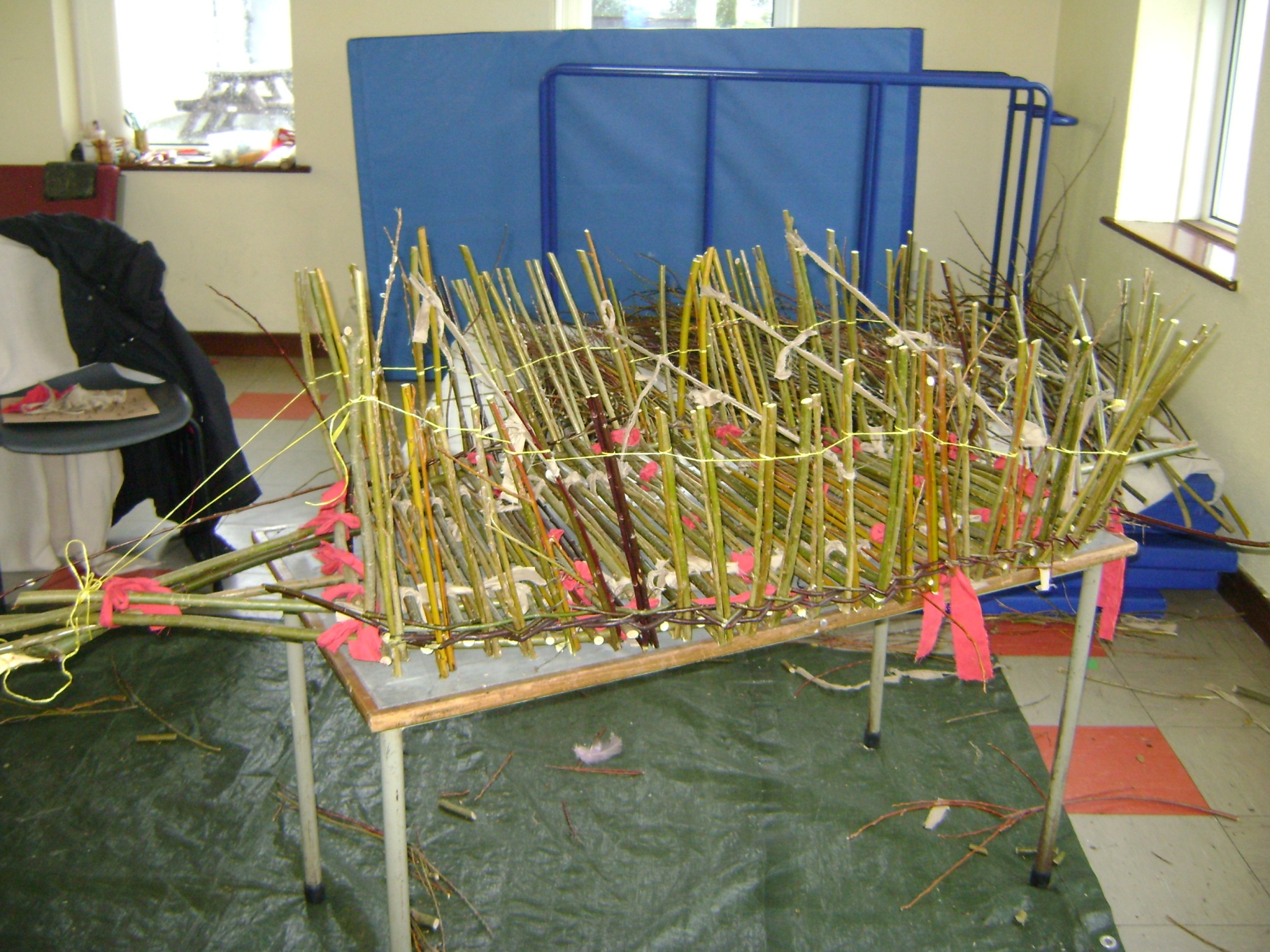 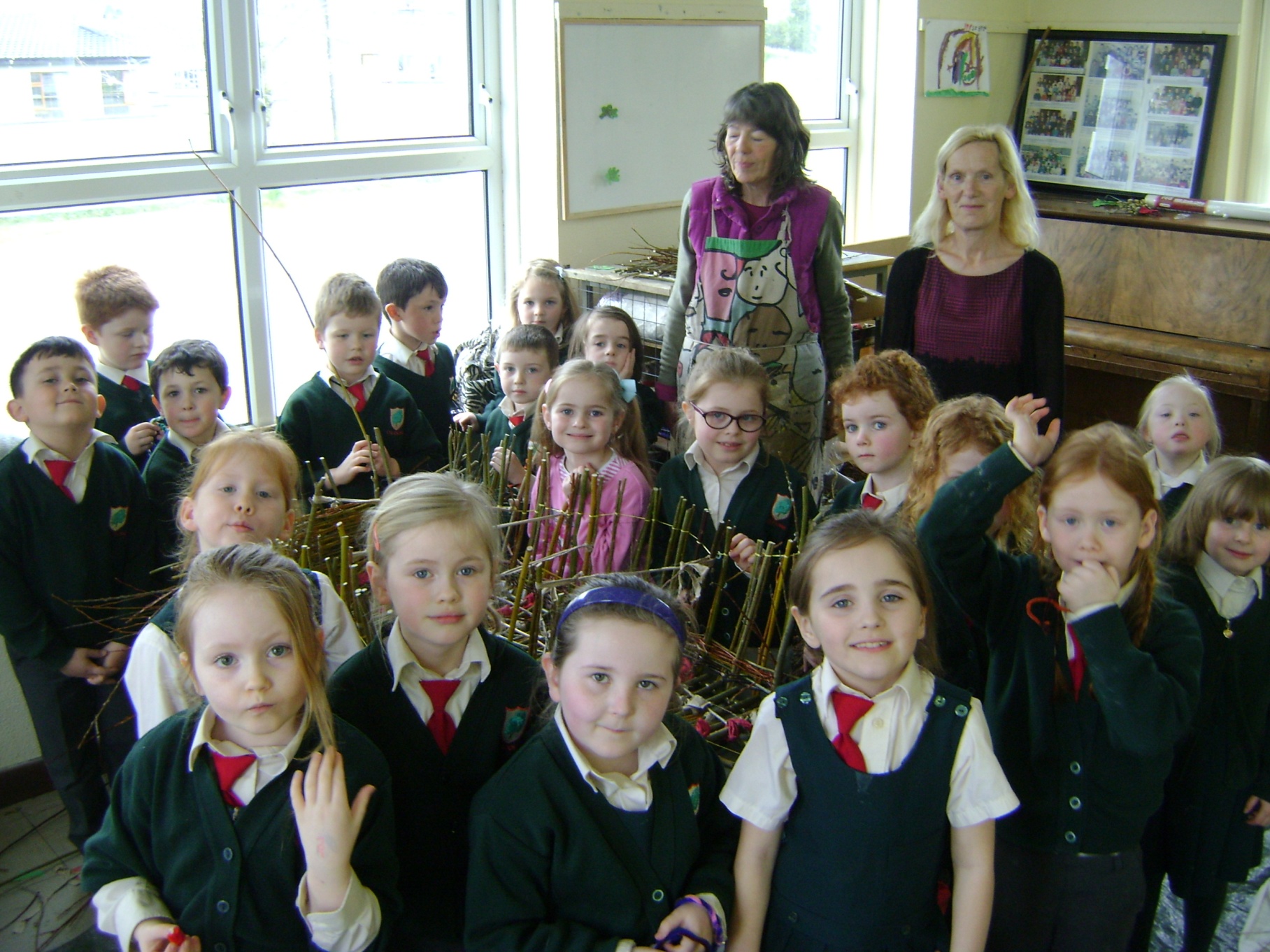 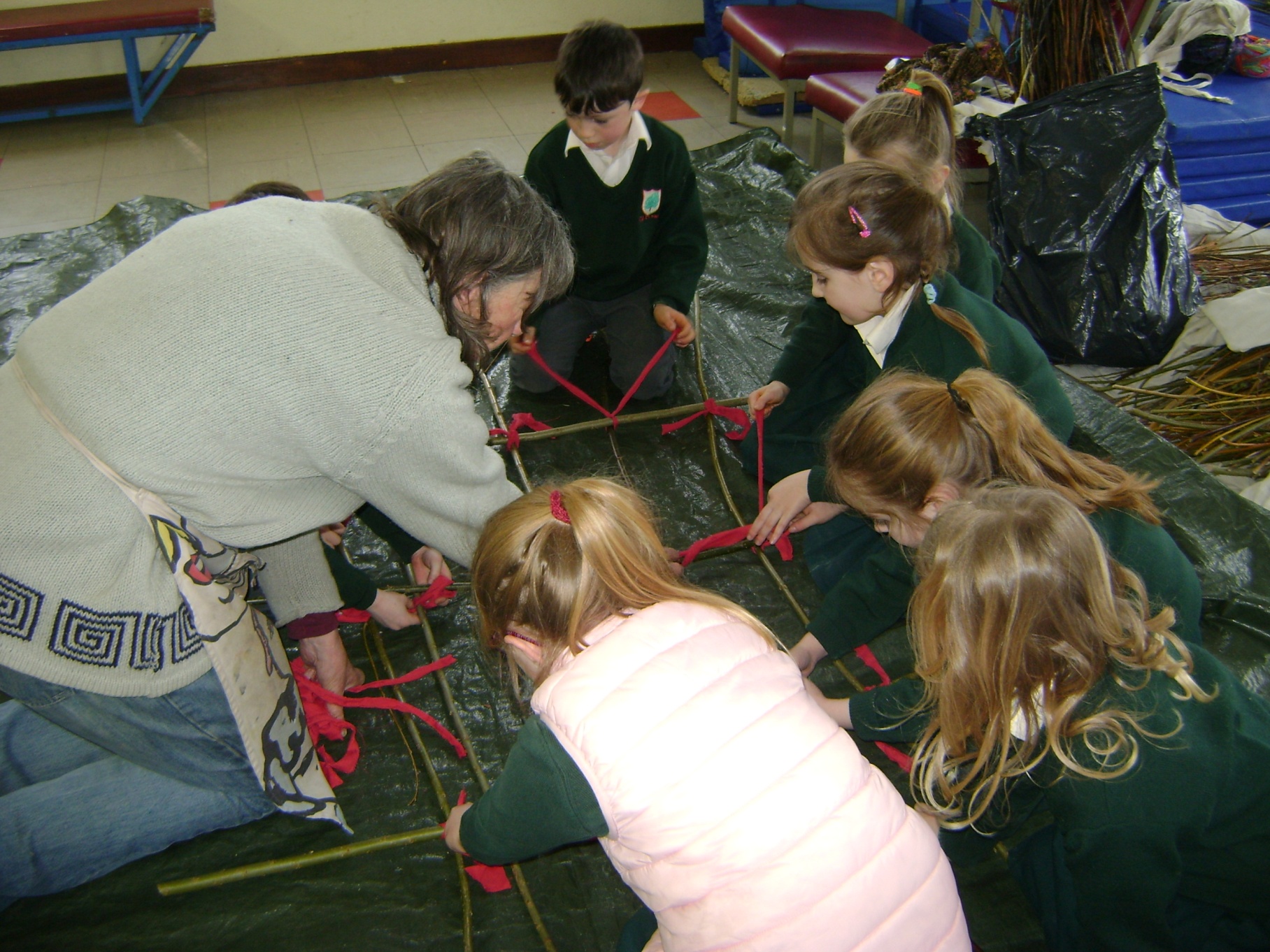 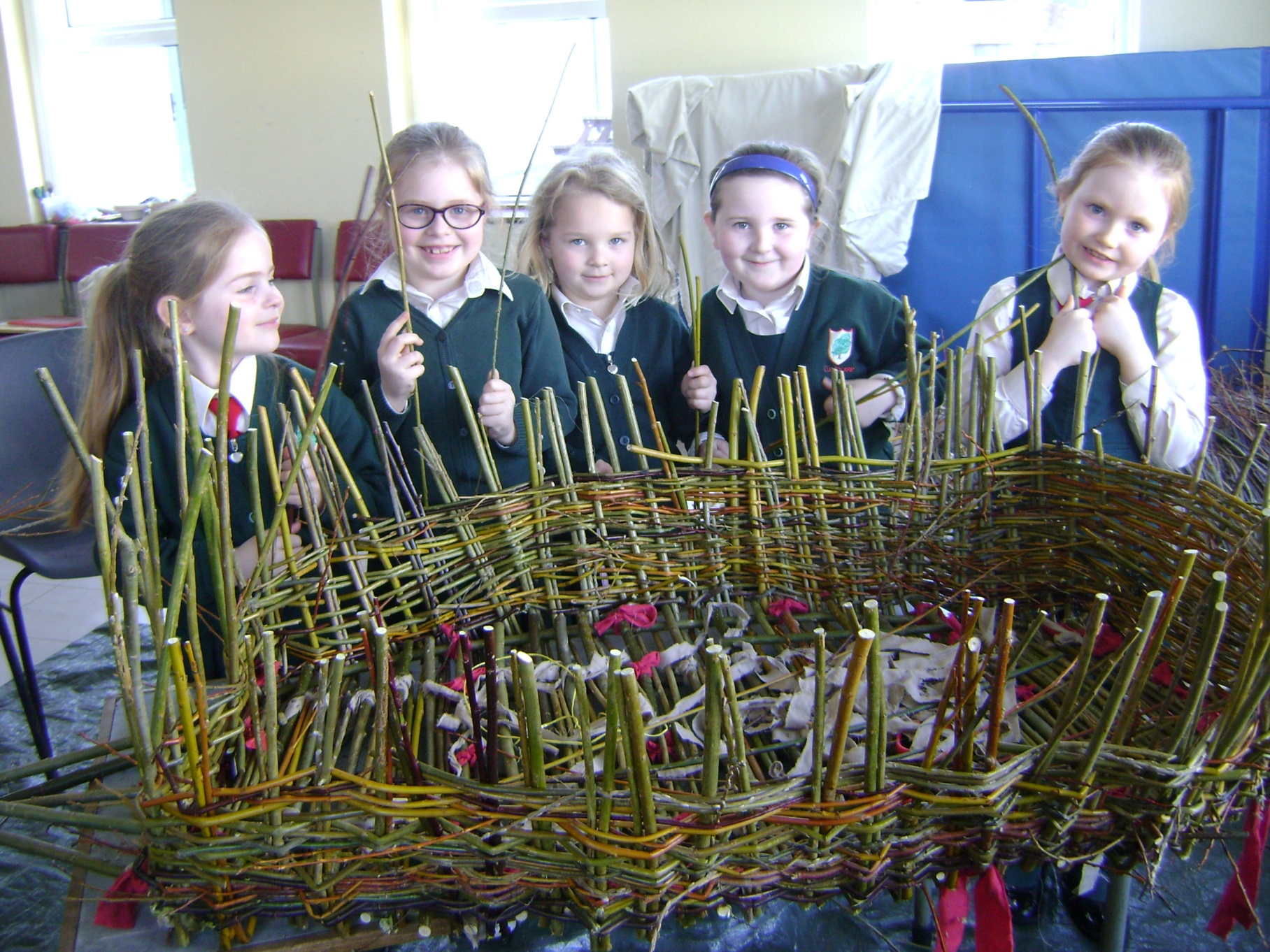 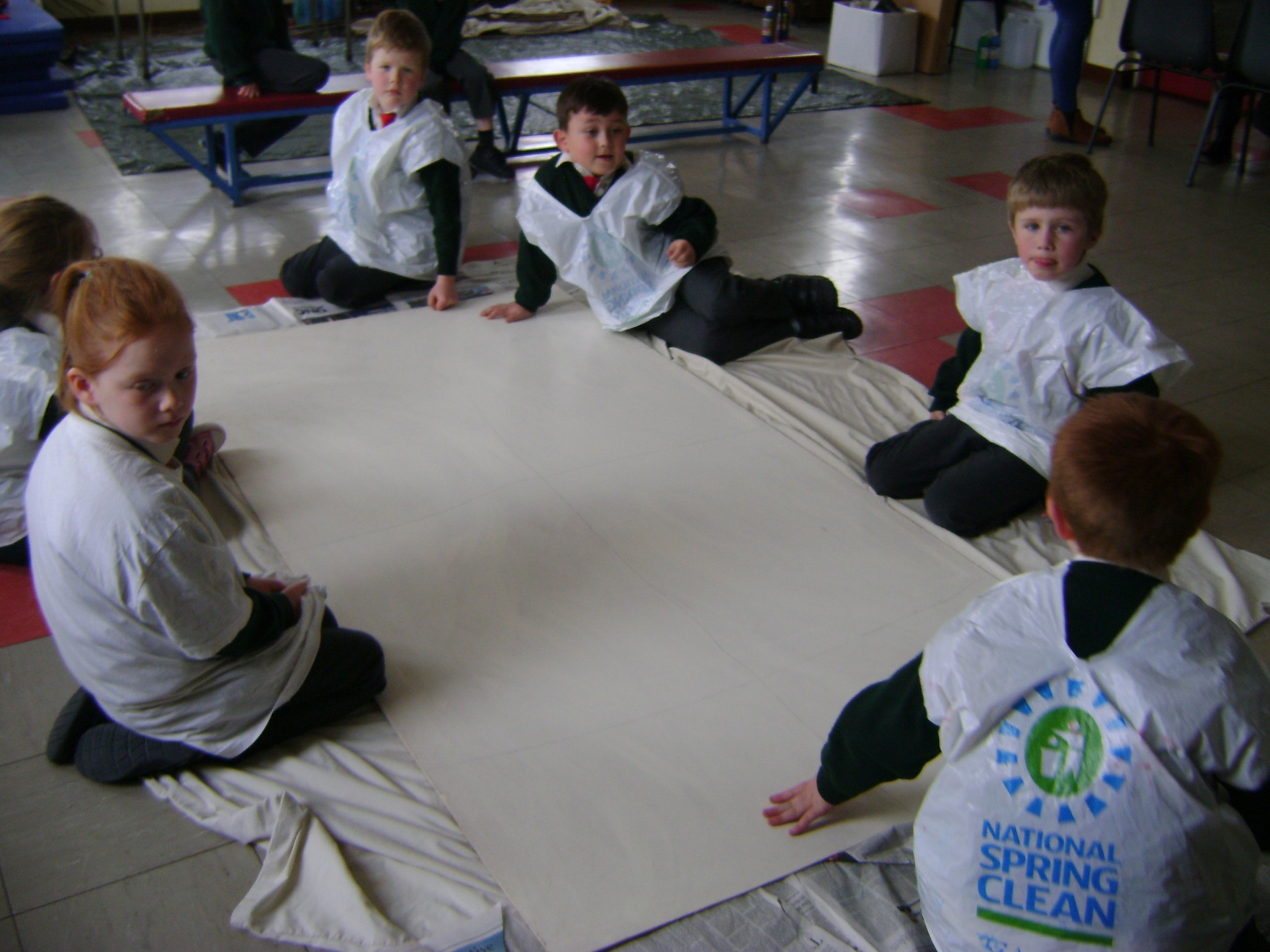 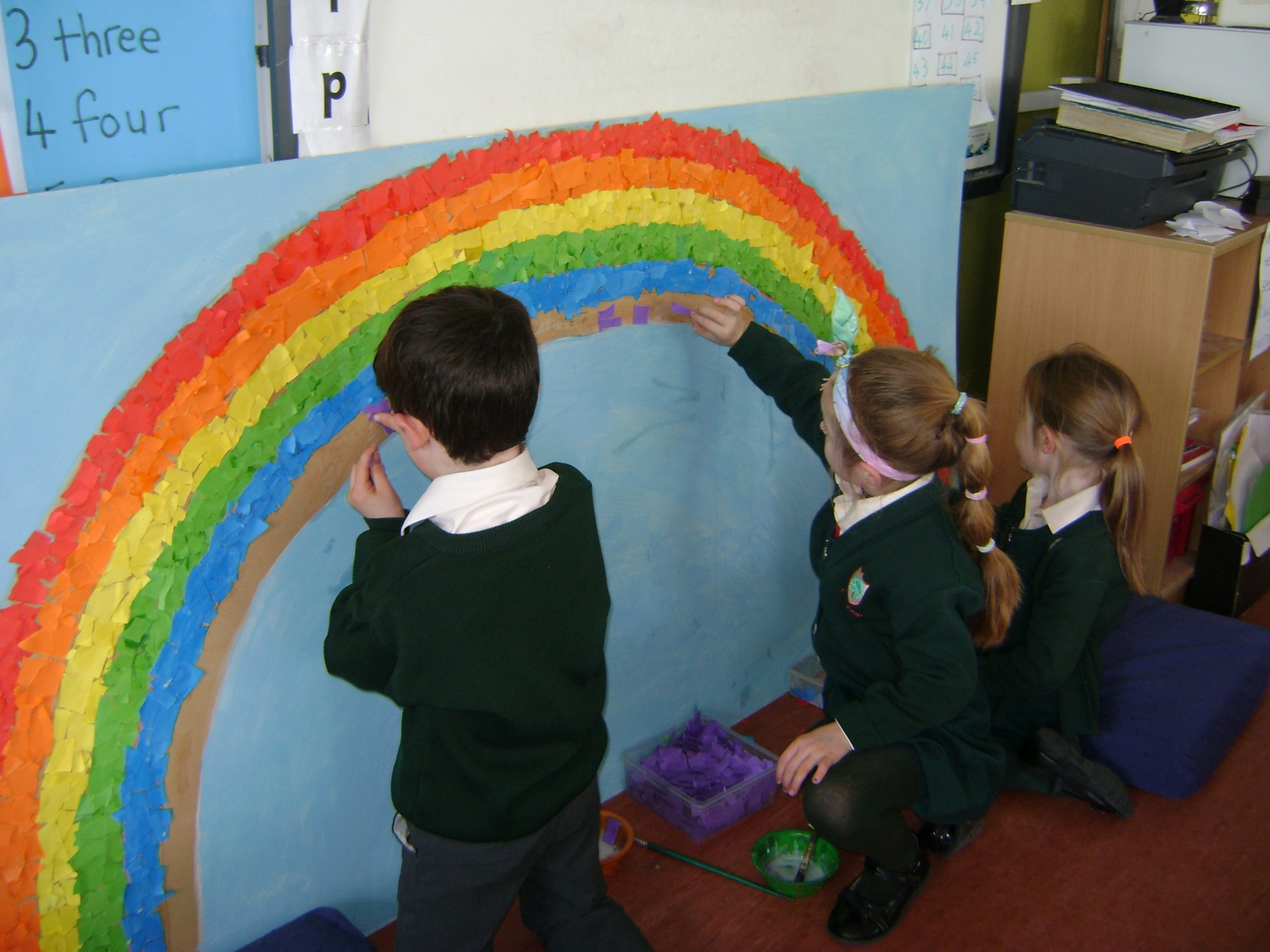 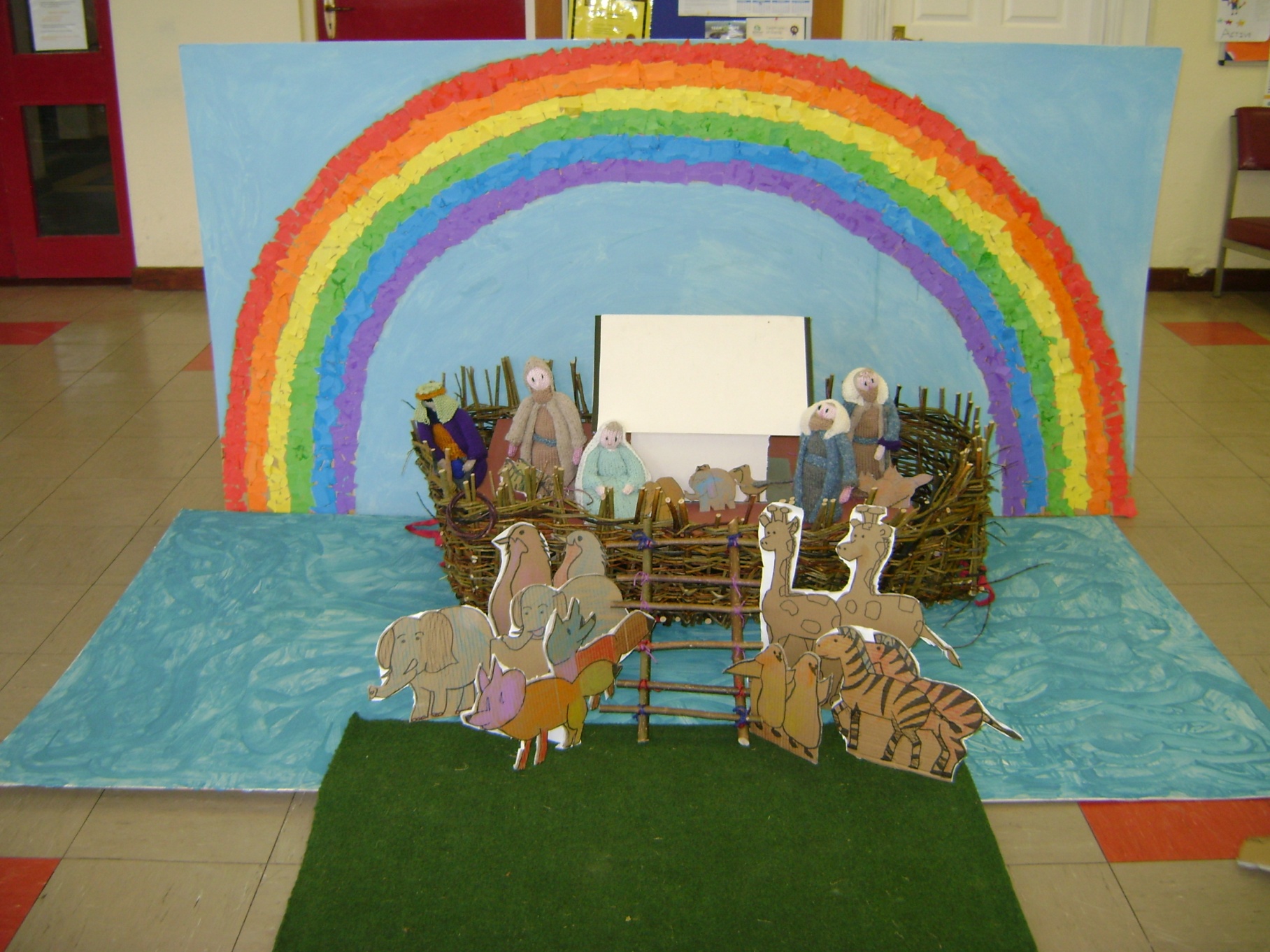 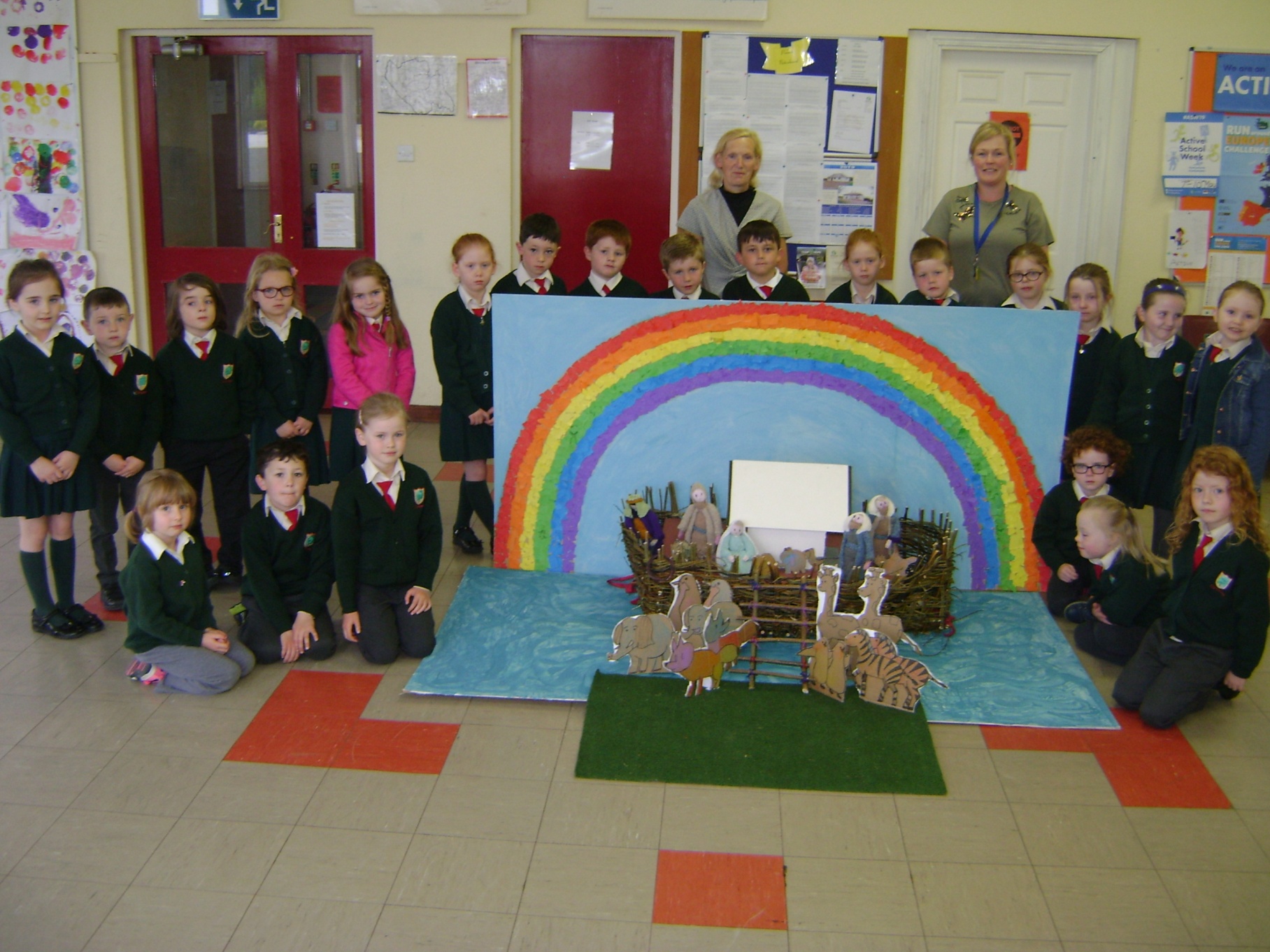